Home Learning: English
Monday: Spelling
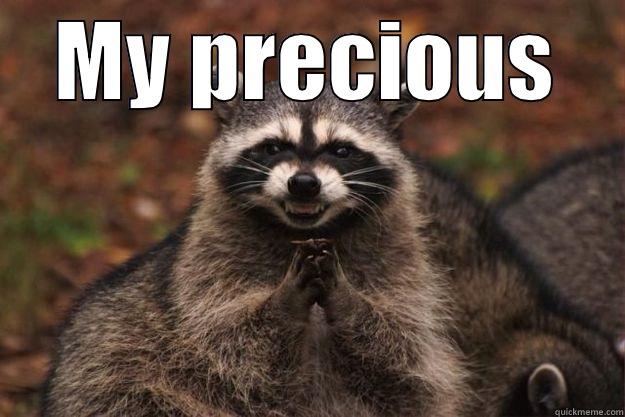 -tious
-cious
-tious
-cious
Both of these suffixes make the /shuhs/ sound.
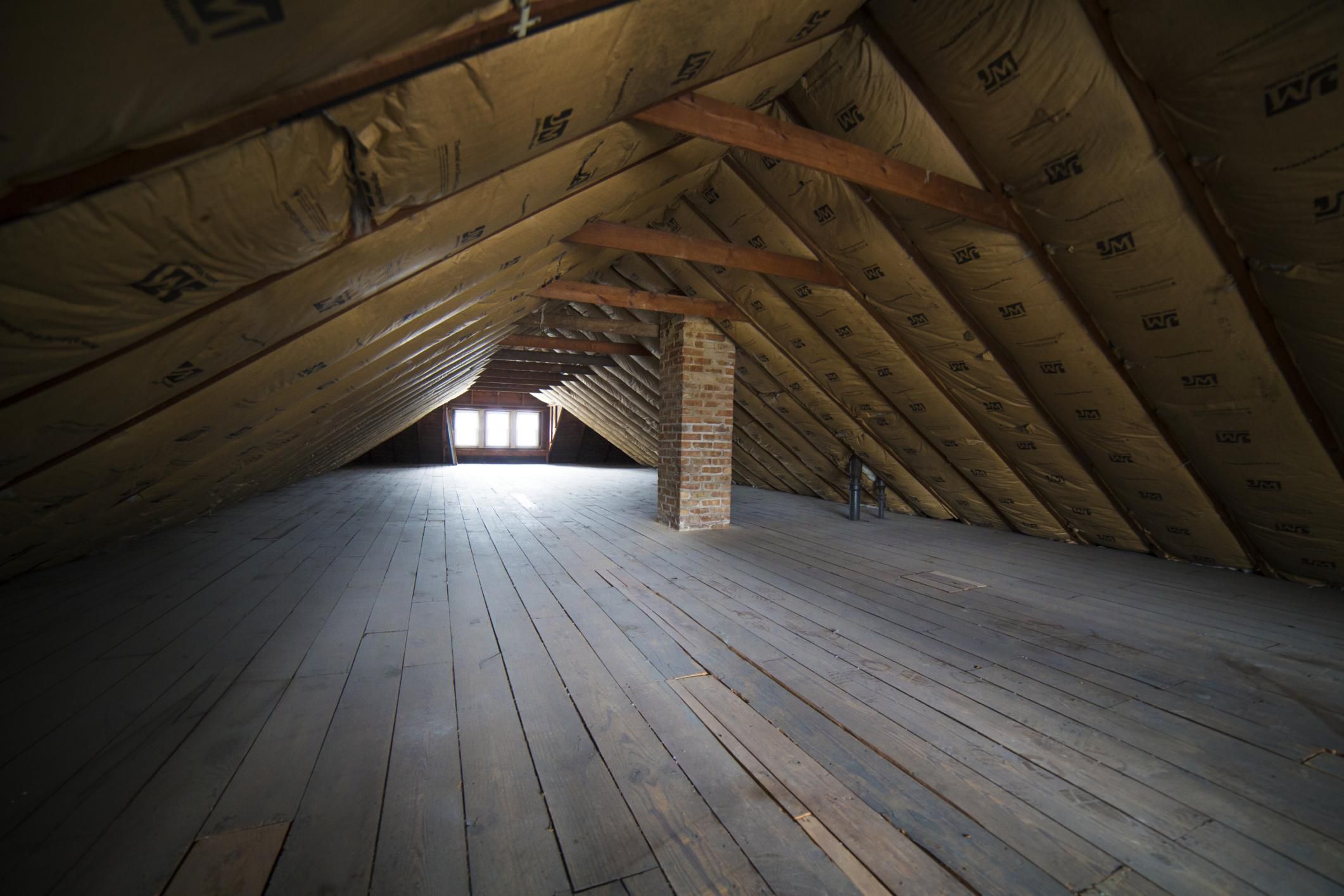 For example, in this picture we can see a lot of space in the attic.
We could say that the attic is spacious.
By adding the suffix -cious to the root word, we have turned a noun into an adjective.
-tious
-cious
Space (noun)



Spacious (adjective)
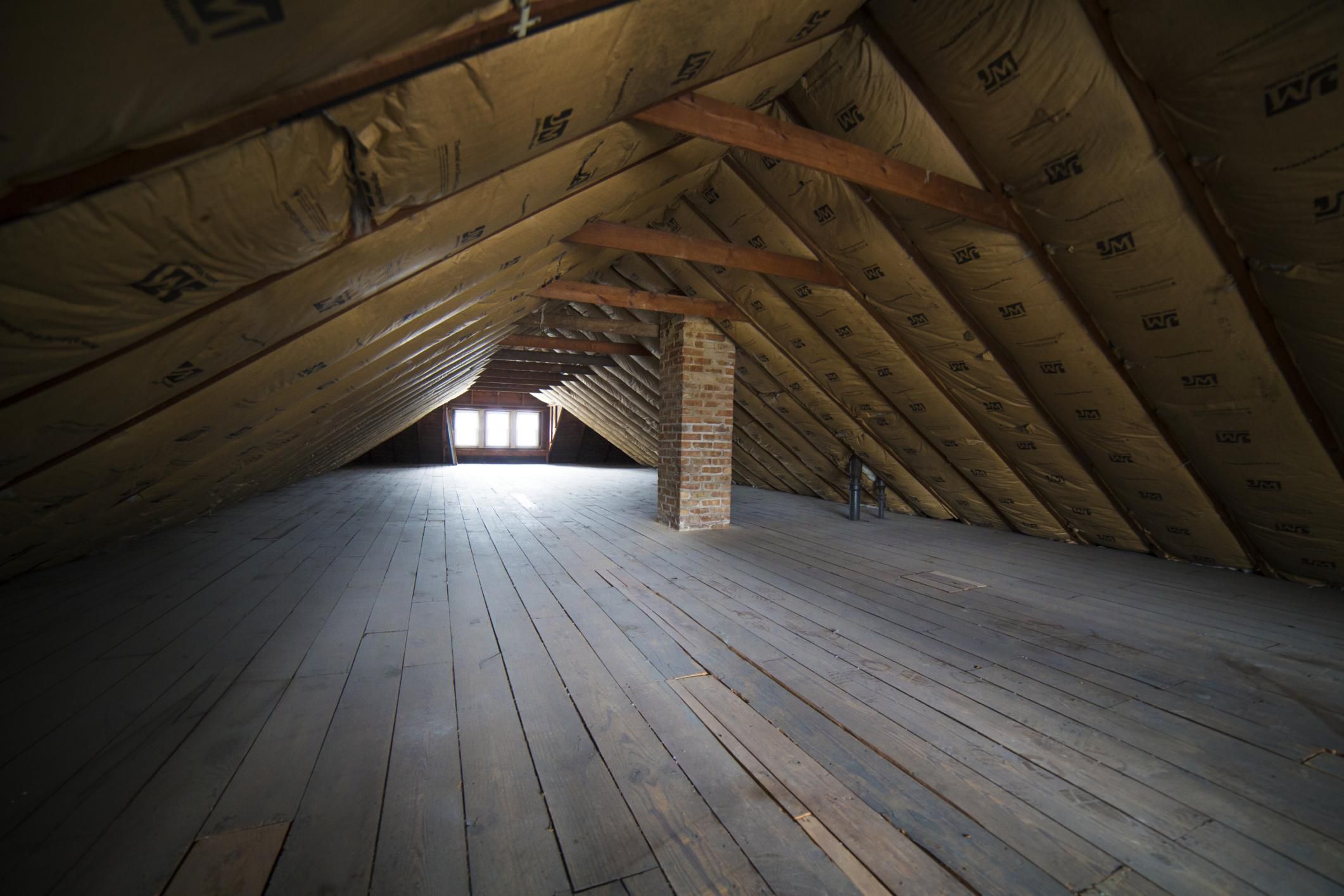 RULE
If the root word ends in –ce, remove the 
–ce and replace it with –cious.
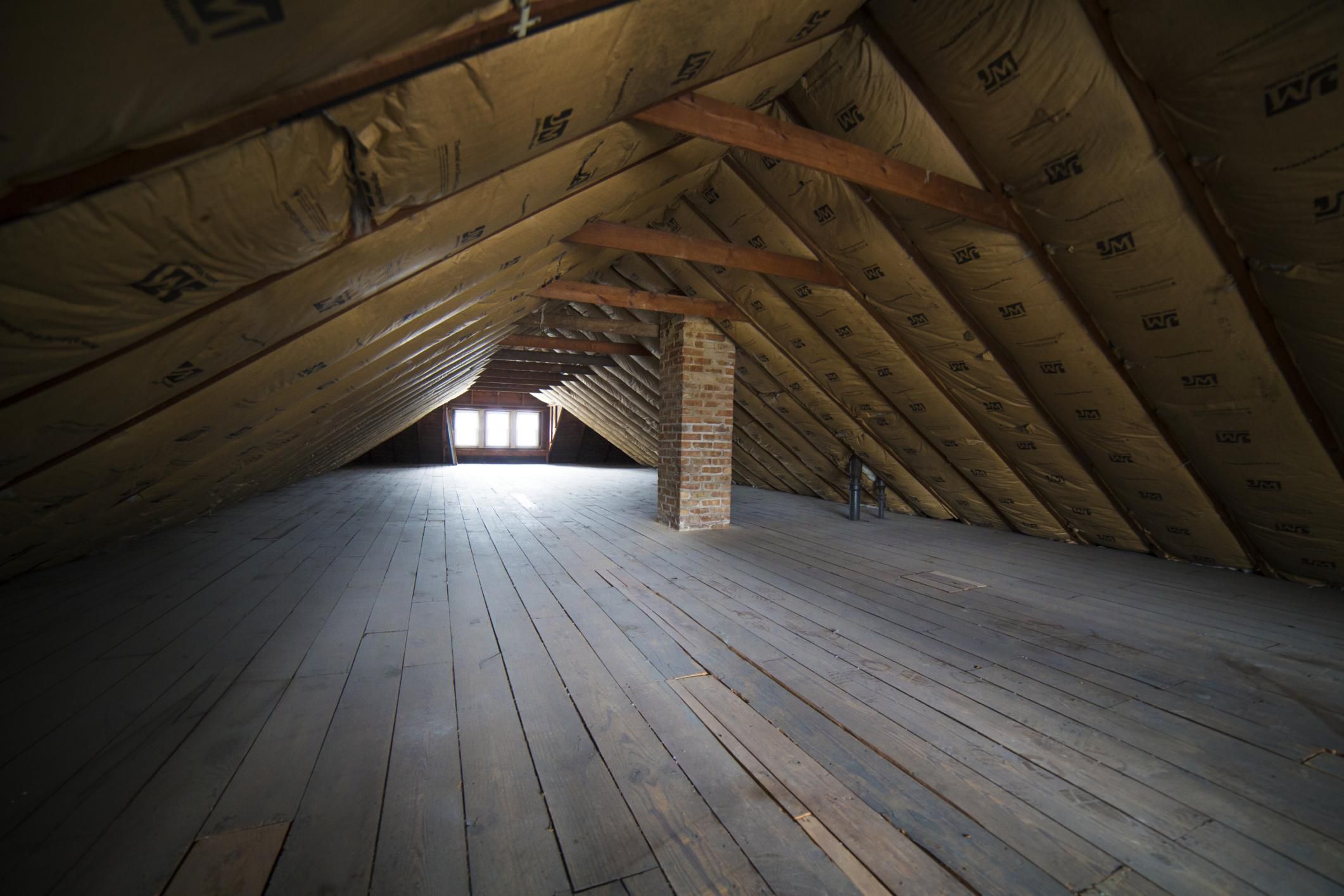 Space                 Space               Spacious
(Noun)                                            (Adjective)
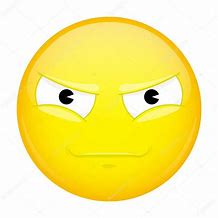 RULE
If the root word ends in –ce, remove the 
–ce and replace it with –cious.
You could say that this emoji has a lot of malice (to cause harm to someone).
Malice                 Malice              Malicious
(Noun)                                            (Adjective)
The suffix –tious acts in a similar way to –cious.
-tious
-cious
Nutrition



Nutritious
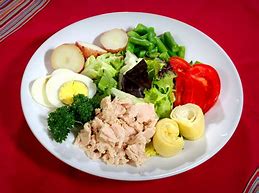 RULE
If the root word ends in –tion, remove the 
–tion and replace it with –tious.
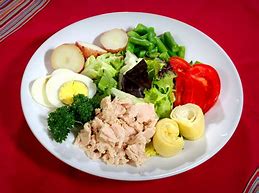 Nutrition                 Nutrition                  Nutritious
(Noun)                                            (Adjective)
RULE
If the root word ends in –tion, remove the 
–tion and replace it with –tious.
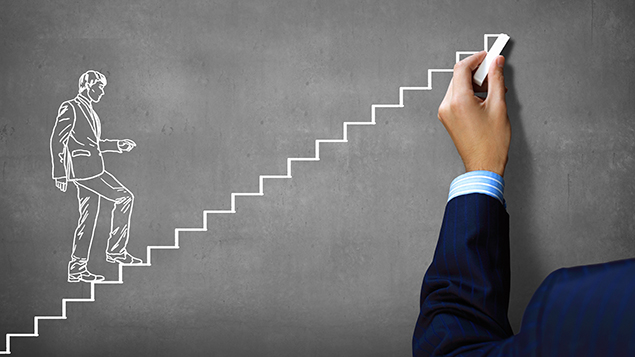 You could say that Bob needs a lot of ambition (a desire to achieve) if he wants to get to the top.
Ambition                 Ambition                  Ambitious
(Noun)                                            (Adjective)
-cious
However, there are some exceptions.
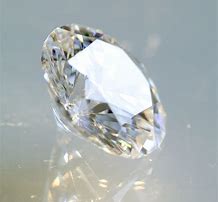 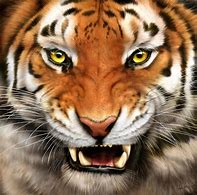 Precious
Delicious
Ferocious
(Price)
(Delight)
(Fierce)
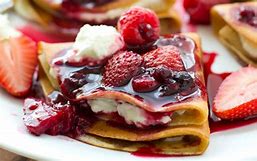 These words are adjectives that have not followed the rule. These words come from the following nouns…
However, there are some exceptions.
-tious
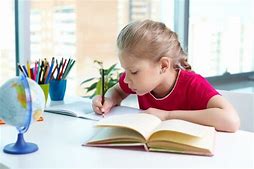 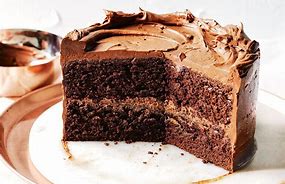 Conscientious
Scrumptious
(Conscience- right or wrong/thinking)
(Sumptuous- expensive-looking)
These words are adjectives that have not followed the rule. These words come from the following nouns…
Scribble on your page. In the gaps, practise spelling the following words:
Ambitious 
Cautious
Fictitious
Infectious
Pretentious
Anxious
Obnoxious
Vicious 
Atrocious
Precious
Suspicious
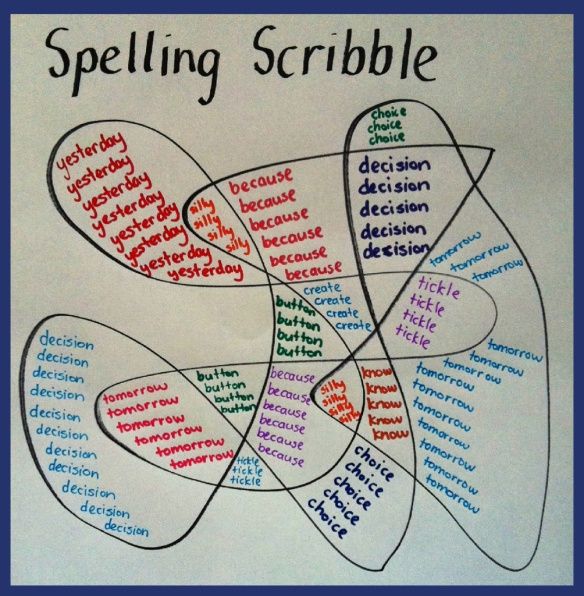 Some of these words may be completely new to you. 

Use the internet or a dictionary to find the meanings. 

Extension- Find some more –tious and –cious words. Define them and put them in a sentence!